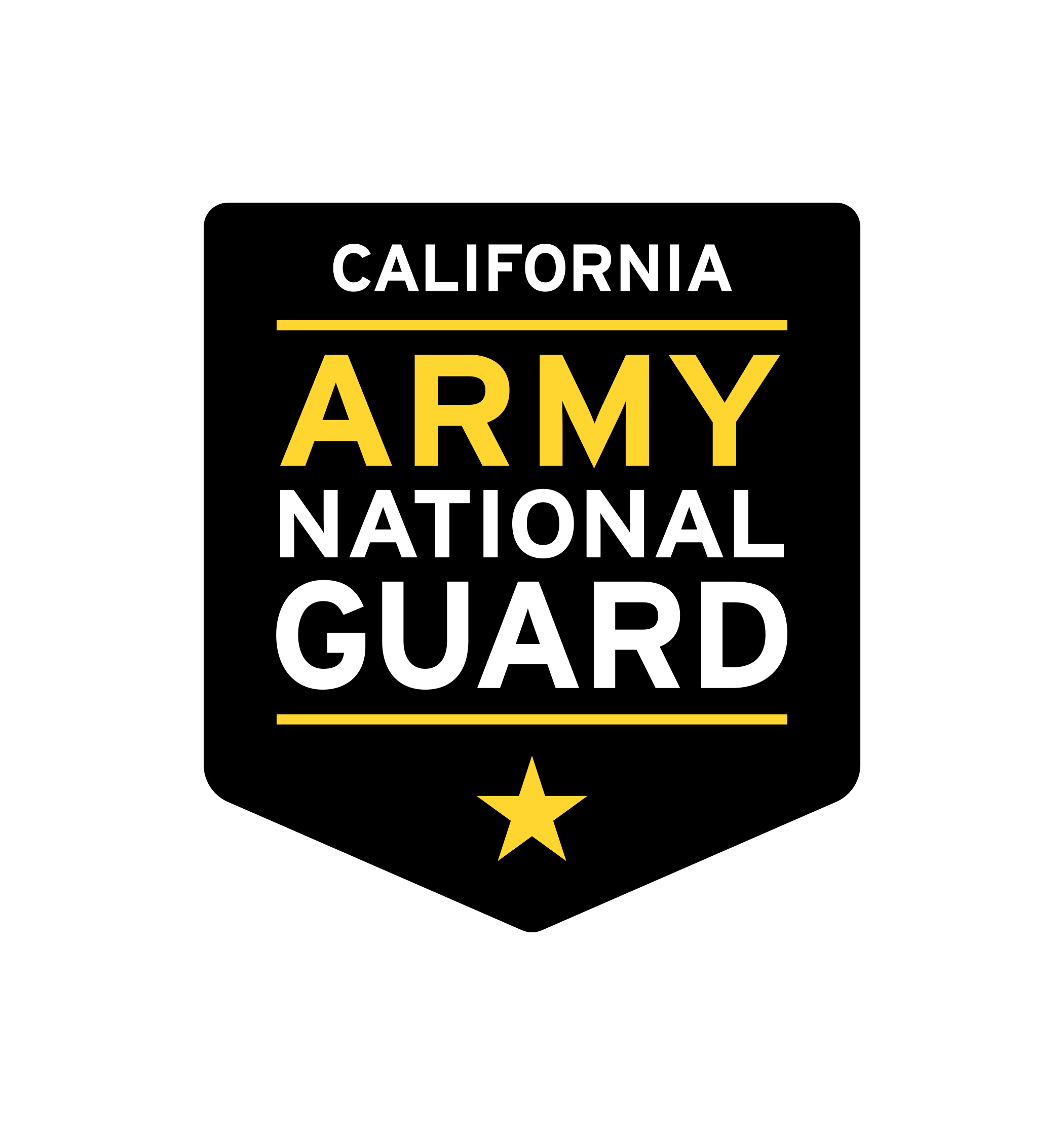 COL ZACHARIAHS DELWICHE
SFC RHIANNON BROWN 
MSG LUIS PADILLA
MSG ALEX EISMAN
Missions Opportunities
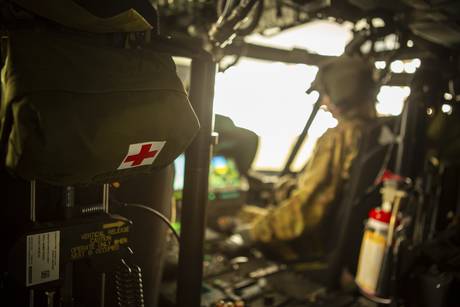 State 
Governors of each state command the Guard force during peace-time
Can be called into action during local or statewide emergencies

Federal 
Serve abroad 
Serve as active army support unit in time of war
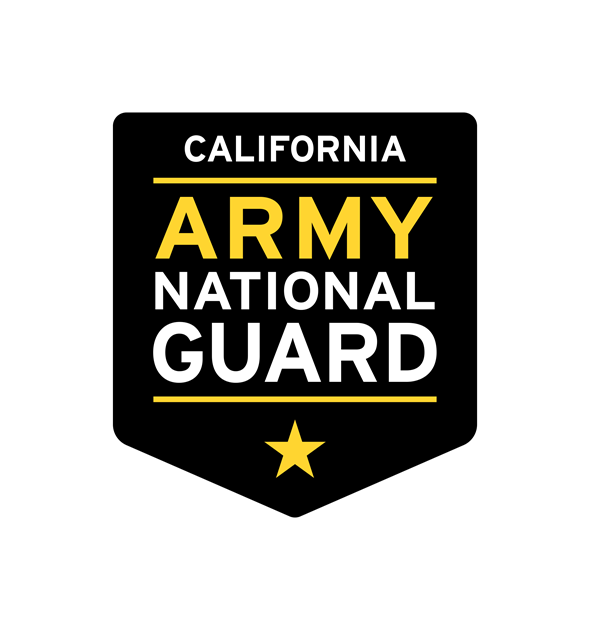 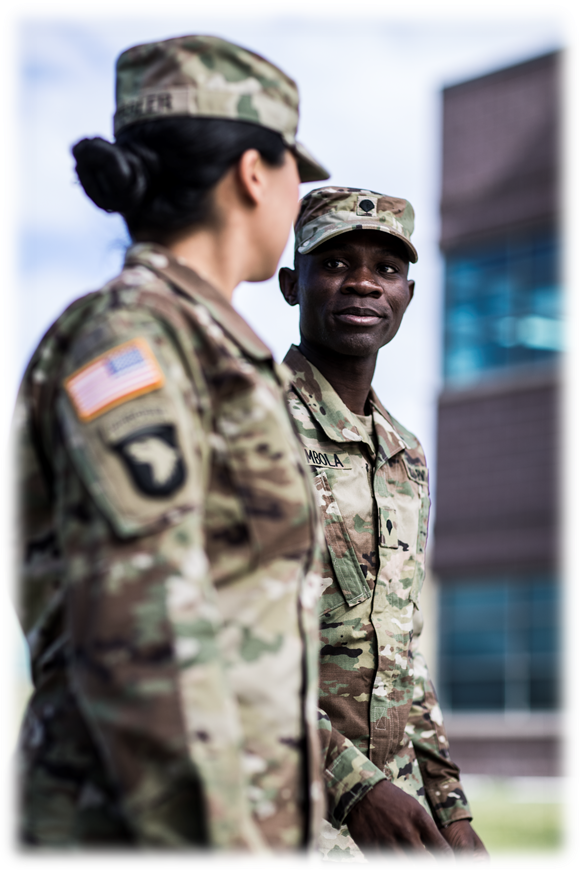 Training Opportunities
Confidence Course
Land Navigation
Basic Rifle Training
Rappelling
Road Marches
Field Leaders 
Reaction Course
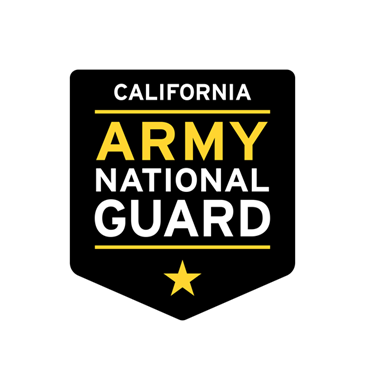 Educational financial resources 

$4500 Yearly tuition assistance

Potential enlistment bonus

Monthly GI Bill $375.00 

$350.00 Kicker to GI Bill
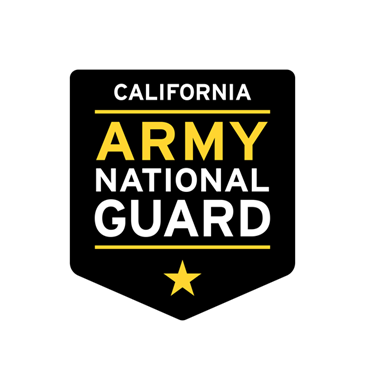 College Bound Programs 

Monthly ROTC stipend $420 monthly

Sergeant pay-$275.00 monthly

Annual book allowance $1200 each Fall

Scholarships
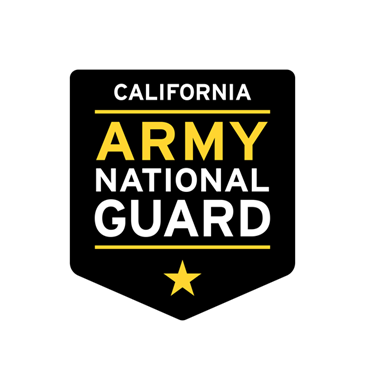 Questions
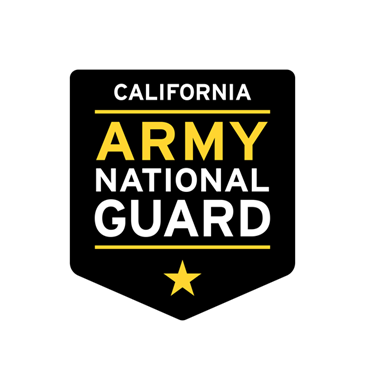